Reproducibility for Everyone

Data Sharing
[Your name(s)/affiliation]
[Event/Date]
How to use these slides
Add your name/affiliation to front page
Add the event name and date of presentation to front page
Add your name and information to slide 2 (or delete this slide if preferred)
Add your twitter handle or email address to each slide’s footer on the right (Click to add subtitle should be replaced)
Add the link for these slides to the footer of each slide next to “Slides:” so that people can follow along online (alternatively add the DOI for the master copy from Figshare as reference)  - [Click to add subtitle] should be replaced
Add a link to a collaborative note taking document such as Google Docs or Etherpad or other where people can ask questions, respond to quizzes, and sign in (to track who participated in the event). Replace [Click to add subtitle] in the footer of each slide next to “Notes:”
Customise the last slide with your contact details or those of R4E
Any questions, comments, or suggestions can be addressed to repro4everyone@gmail.com or @repro4everyone. We’d love to hear from you!
Delete this slide along with other duplicate/unnecessary slides once you’re ready for your presentation
Alternatively download a few R4E slide sets and combine into one - remember to delete duplicate slides
Thanks for using these slides!
‹#›
Hello!
I am [Name]
[Some introduction]
You can find me at: 
@username
‹#›
Organisation
Documentation
Analysis
Dissemination
Data Sharing
Slide Deck 7
Organisation
Documentation
Analysis
Dissemination
What to share?

Data & code necessary to validate findings & reproduce results
Data & code that might be valuable to other researchers/policy makers
Data & code which cannot be (easily) re-generated
Why share?

Funder or publisher mandates
Citation benefits (Piwowar 2013, https://doi.org/10.7717/peerj.175)
Preserve long-term access to data
How to share?

Choose open, persistent, and non-proprietary file formats
Create and share documentation to enable reuse
Include data citations of source data
Create rich metadata
‹#›
Organisation
Documentation
Analysis
Dissemination
Data sharing
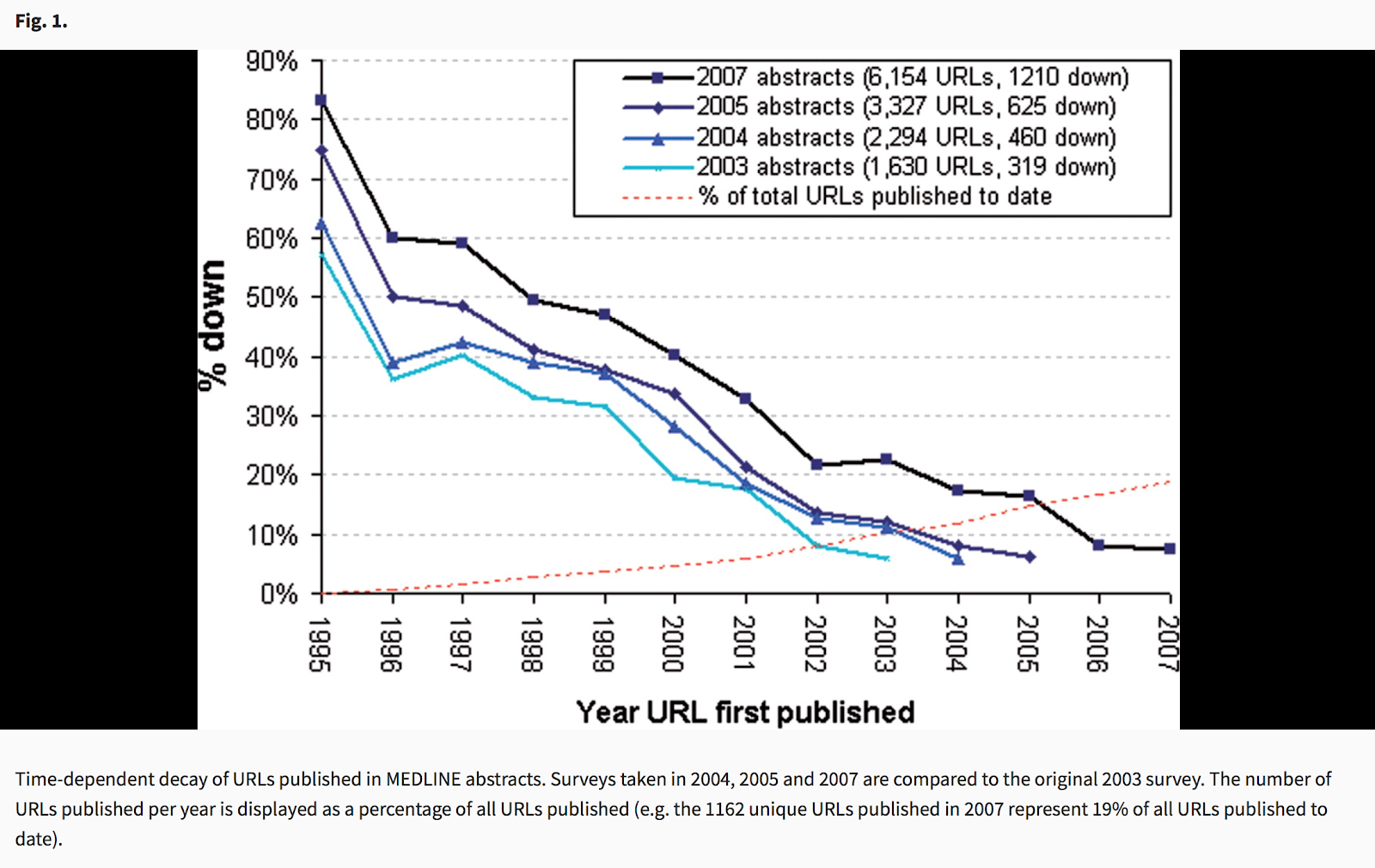 Jonathan D. Wren; URL decay in MEDLINE—a 4-year follow-up study, 2008 Bioinformatics

https://doi.org/10.1093/bioinformatics/btn127
‹#›
Organisation
Documentation
Analysis
Dissemination
Data Repository

Use a data repository not your website. They provide:
Persistent identifiers for your data (like DOI)
Unique & citable
Prevents “link rot”
Persistent access
Preservation
Backup
Management of access
Versioning
Licensing
Data License

Consider Creative Commons licenses for data & text
Either CC-0 or CC-BY
Guidance on data licenses available through Digital Curation Center:
http://www.dcc.ac.uk/resources/how-guides-license-research-data
Code License

Consider open source license such as MIT, BSD, or Apache license
Guidance on software licenses by Karl Broman (http://kbroman.org/steps2rr/pages/licenses.html) and Open Source Initiative (https://opensource.org/licenses)
‹#›
Organisation
Documentation
Analysis
Dissemination
Mandated vs. Disciplinary Repositories
Identify mandated / disciplinary repository:

Funder specified repository
Institutionally specified data repository
Domain or discipline-specific data repository

Find & compare disciplinary repositories through Repository of Research Data Repositories https://www.re3data.org/
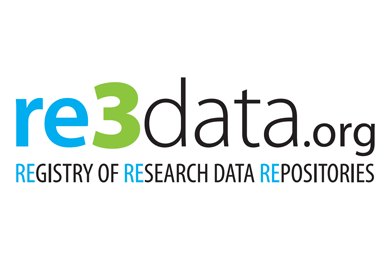 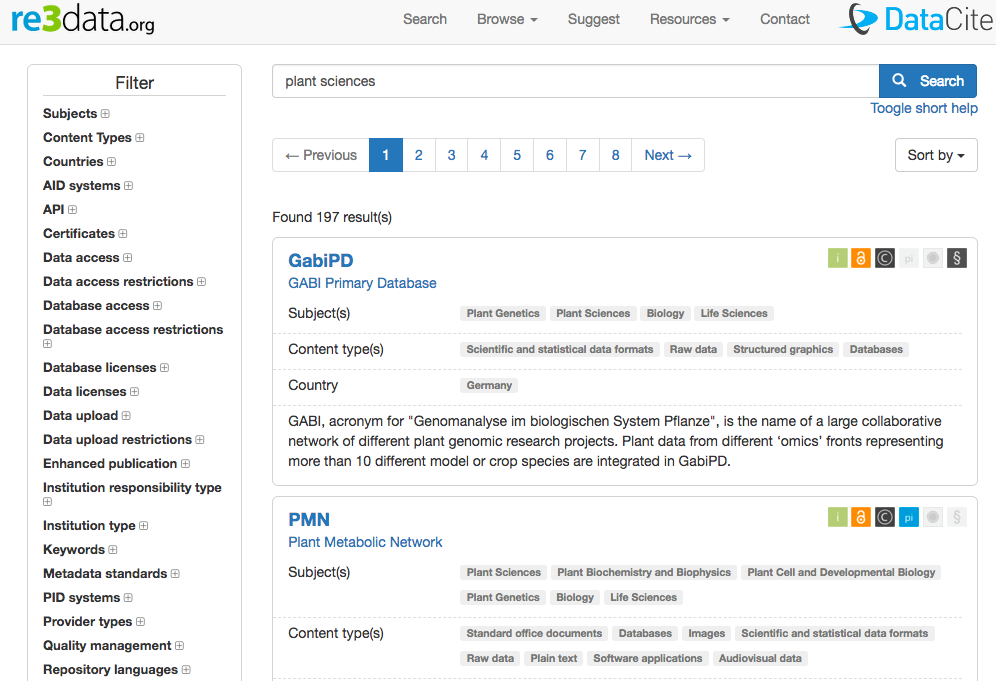 ‹#›
Organisation
Documentation
Analysis
Dissemination
General Purpose Repositories
In addition to a specified data repository, you can make a deposit to a general purpose repository:
DataDryad http://datadryad.org/ (curated digital repository; free to access, $120 to publish dataset up to 20GB)
Figshare https://figshare.com/ (free digital repository, 5GB per file limit)
Zenodo https://zenodo.org/ (free digital repository; 50GB per dataset limit)
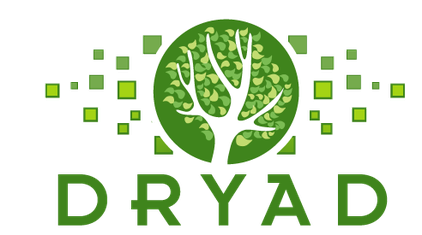 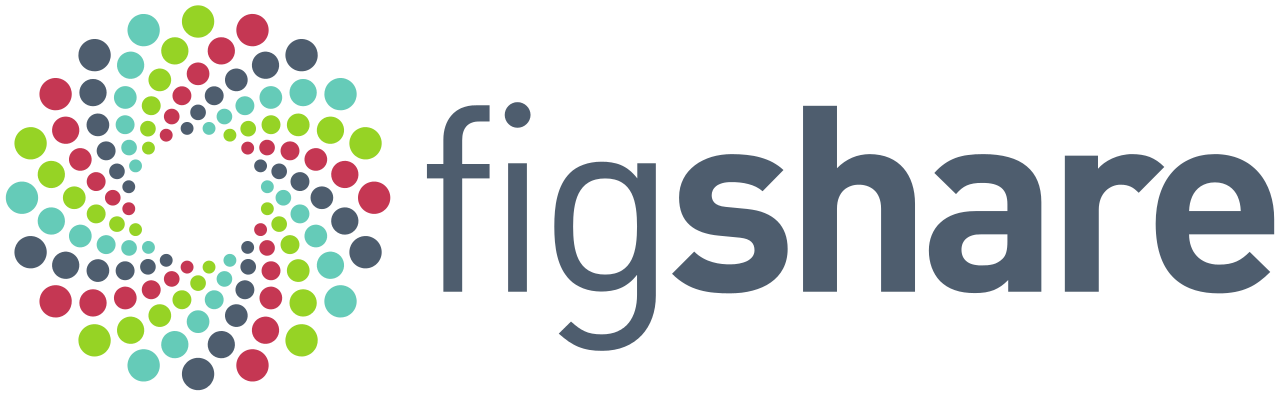 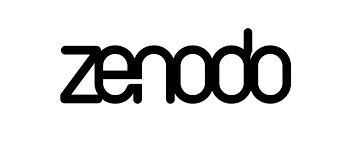 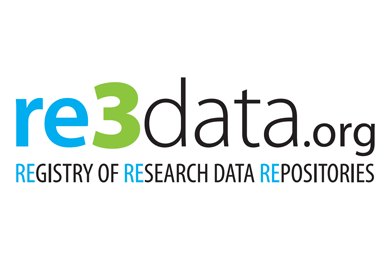 ‹#›
Organisation
Documentation
Analysis
Dissemination
Reproducible research practices enables you to:
Accurately analyze results
Share results with future researchers
Organize experiments productively
Share techniques
Share reagents with future researchers
Accelerate science!
Tools discussed here should provide you with the framework to make you research more reproducible and will save you time and resources in the long term
‹#›
‹#›
‹#›
‹#›
Presentation template by SlidesCarnival modified for R4E
‹#›
Thanks!
You can find me at:
@username
user@mail.me
Any questions?
‹#›